Trends in Invasive Infection with MRSA
Dr. James Hadler
Associate Professor of Epidemiology and Public Health
Yale University School of Public Health
Based on the article
       Trends in Invasive Infection with Methicillin-Resistant Staphylococcus aureus, Connecticut, USA, 2001–2010
James L. Hadler, Susan Petit, Mona Mandour, and 
Matthew L. Cartter
Emerging Infectious Diseases 
June 2012
National Center for Emerging and Zoonotic Infectious Diseases
Emerging Infectious Diseases
What is MRSA?
MRSA is Staphylococcus aureus  with resistance to a specific class of antibiotics, penicillinase-resistant penicillins.
MRSA stands for methicillin-resistant Staphylococcus aureus.
Staphylococcus aureus  is the scientific name for the bacteria that cause ‘staph’ infections, including:
most frequently, skin and soft tissue infections, such as boils
deeper infections, including invasion of the bloodstream and spreading around the body to cause serious, life threatening infections such as septicemia, abscesses, meningitis and pneumonia
MRSA were first reported in 1961 in England.
It took only a few months from introduction of the first penicillinase-resistant antibiotic to recognition of infections from MRSA.
What is MRSA? (cont.)
Clinically, MRSA isn’t particularly different than staph without methicillin resistance.
Methicillin resistance by itself is not an added risk for the individual having a staph infection.
Other antibiotics are still available to treat MRSA infections.
However, MRSA is a concern to medical and public health communities in general.
It represents a marked increase in antibiotic resistance in staphylococci.
Different antibiotics need to be used to treat and prevent it.
More expensive antibiotics, such as vancomycin, often have more side effects, and increasing their use may result in additional antibiotic resistance in staphylococci, potentially rendering them in the future very difficult to treat.
Reducing the number of staph infections caused by MRSA is important in fighting against antibiotic resistance.
How is MRSA transmitted?
Staph doesn’t always cause infections.
A person can have it in their throat or on their skin without having an infection, but is still able to transmit it to others.
Like other staphylococci, MRSA is spread: 
From person to person
By skin-to-skin contact
Staph on the skin can develop into symptomatic infection when the skin becomes damaged, including in a hospital when an IV needle is placed through the skin.
Through intermediate objects (e.g., wrestling mats, towels)
There have been outbreaks among wrestlers and football players, persons sharing jacuzzis, persons in crowded jail settings.
What are the different kinds of strains of MRSA?
MRSA developed from methicillin-susceptible staph because methicillin and its relatives, such as oxacillin, were widely used and selected for resistant strains.
This selection process has happened at least several times in the last 10-30 years.
In the 1960s, strains of MRSA emerged in hospitals.
Hospital strains tend to be resistant to additional antibiotics, and often cause bloodstream infections.
In the 1990s, new strains of MRSA emerged in the community.
Community strains tend to produce toxins that lead to skin infections and abscesses but are less often resistant to other antibiotics.
Over time, hospital strains have moved to the community while community strains have also been brought into the hospital.
How big of a problem has MRSA been in the United States?
Staph infections are a big problem, and MRSA accounts for a sizable percentage of them (>50% in some hospitals).
In 2005, CDC estimated:
About 95,000 persons had invasive MRSA infections, and 18,650 died while hospitalized.
Of the 95,000 MRSA infections, 85% were associated with receiving healthcare.
Of those associated with healthcare, >50% occurred in the community when the persons were outpatients.
What were overall trends of MRSA cases in Connecticut from 2001-2010?
We saw several competing trends during 2001-2010:
Infections due to community strains increased for most of this time in both community and hospital settings.
However, the long-standing problem of MRSA in hospitals and MRSA associated with outpatient care decreased.
This decrease was larger than the increase (about 14% net decrease in invasive MRSA).
Most of this decrease was in infections with hospital strains in the hospital and occurred between 2007 and 2010.
What happened to MRSA infections in Connecticut in 2007?
In 2007, MRSA control became a priority.
Although much more attention to prevention in the hospitals began as early as 2003-2004, MRSA control officially came of age in 2007 in Connecticut.
As consumers nationwide took increasing notice of how much a problem of MRSA had become, the activists among them worked with legislators in states around the country to get laws passed:
to require monitoring and public reporting of MRSA and other hospital infection rates
to require hospitals to develop and send their written MRSA control plans to state health departments
These laws were passed in Connecticut in 2006, becoming effective in 2007.
How did the rates and types of MRSA infections change before and after 2007?
2000-2006, overall MRSA rate was unchanging.
a slow drift down of hospital infections, especially in the larger hospitals offset by an increase in community infections
From 2007, overall rate started to decrease 3-4% per year.
Rates decreased not only in big hospitals, but also in smaller ones
Rates of community infections decreased, especially healthcare-associated ones
These changes may be caused by enhanced attention to hospital infections in every hospital.
More attention paid to hand washing, management of IV lines, new  efforts at screening for MRSA, separation between patients with and without MRSA.
When fewer patients leave hospital with MRSA on their skin, there are also fewer healthcare-associated infections in the community.
What might your findings mean for the future of MRSA prevention?
Our findings are very encouraging.
Focusing on MRSA by intensifying basic healthcare infection control principles has resulted in a decrease in MRSA, and likely other infections.
The progress we have witnessed through monitoring MRSA bodes well for other efforts to reduce hospital and healthcare-associated infections.
How can people protect themselves from MRSA?
Collective public vigilance and demands for better application of infection control standards to reduce healthcare-associated MRSA
In the hospital
Hand washing before and after seeing each patient
Care of IV lines
At the personal level
Wash hands or other body surfaces, especially after skin-to-skin contact with other people and with healthcare settings
Avoid sharing potentially contaminated items, such as towels, unwashed clothing
Clean and cover abrasions/cuts as soon after they occur as possible
Seek healthcare consultation at the first signs of possible infection
Thank you to all authors
James L. Hadler, Susan Petit, Mona Mandour, and Matthew L. Cartter
For more information, please contact:
Emerging Infectious Diseases
Centers for Disease Control and Prevention
1600 Clifton Road NE, Mailstop D61, Atlanta,  GA  30333, USA
Telephone: 1-404-639-1960/Fax: 1-404-639-1954
E-mail:  eideditor@cdc.gov 	Web:  http://www.cdc.gov/eid/

The findings and conclusions in this report are those of the authors and do not necessarily represent the official position of the Centers for Disease Control and Prevention.
National Center for Emerging and Zoonotic Infectious Diseases
Emerging Infectious Diseases
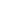